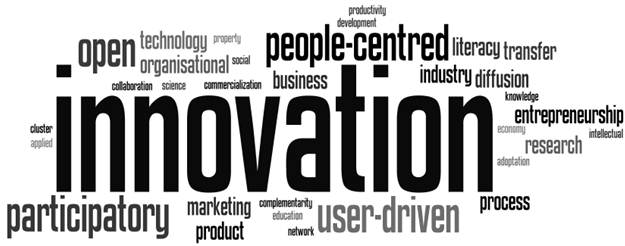 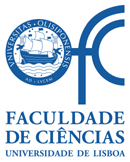 TTC - Mestrado em Microbiologia APLICADA
IE - MESTRADO EM MATEMÁTICA APLICADA ECONOMIA & GESTÃO
ITT – Engenharia Biomédica e Biofísica
IE - OPCIONAL PARA 2º CICLO




AULA 2
11 MARÇO 2019
FCUL – 2018/2019
Helena Vieira
Copyright ©
Summary
Gestão de expectativas

Emprego versus negócio. 

Empreendedorismo versus TTC. Inovação Versus Empreender

A valorização económica do conhecimento técnico-científico.

 A indústria versus a Universidade. 

Conceitos e definições base. 

Ferramentas de gestão e técnico-científicas. 

Soft skills e vantagem no mercado actual.
WHAT YOUR COLLEAGUES HAVE TO SAY ABOUT THIS
“This course motivated me to think about my future career and the importance of the start ups. I think that the course was one of the best courses I ever had in my education history. It opened my mind and helped me to developed my soft skills which will be more helpful in my future life than "dry" academic knowledge.” Erasmus Student, IE 2016

“I found this subject the most important of all. Doesn't matter what you study, all of us should complete this subject. The passion of the teacher Is very helpful and motivating. I guess (…) we should have had more meetings with successful entrepreneurs (…). Good job!” Erasmus Student, ITT 2016
WHAT YOUR COLLEAGUES HAVE TO SAY ABOUT THIS
“Esta disciplina do ponto de vista curricular é um achado. Apesar de dar muito trabalho, acho que estimula o desenvolvimento de capacidades fundamentais e que irão fazer toda a diferença no futuro profissional. Abre os nossos horizontes para a inovação e o empreendedorismo, estimulando a criatividade num ambiente descontraído. Graças ao constante feedback construtivo da professora, isto permite que os alunos percebam onde devem e como podem melhorar. Durante semanas de testes e relatórios, uma pessoa habitua-se a arranjar tempo para treinar para uma apresentação e um projeto de IETT o que permite exercitar time management e organização.” Master Student, IETT 2017/2018

“Adorei, acho que isto é muito mais do que uma cadeira, é uma experiência, Obrigada!” PhD Student, Empreendedorismo 2016
PRECONCEIVED IDEAS
We all have them!

Are they any useful?
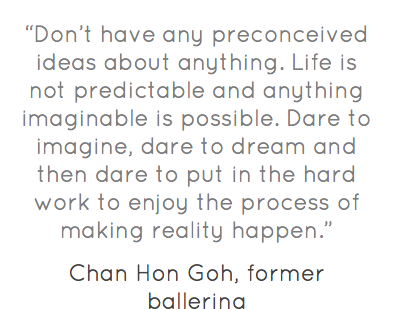 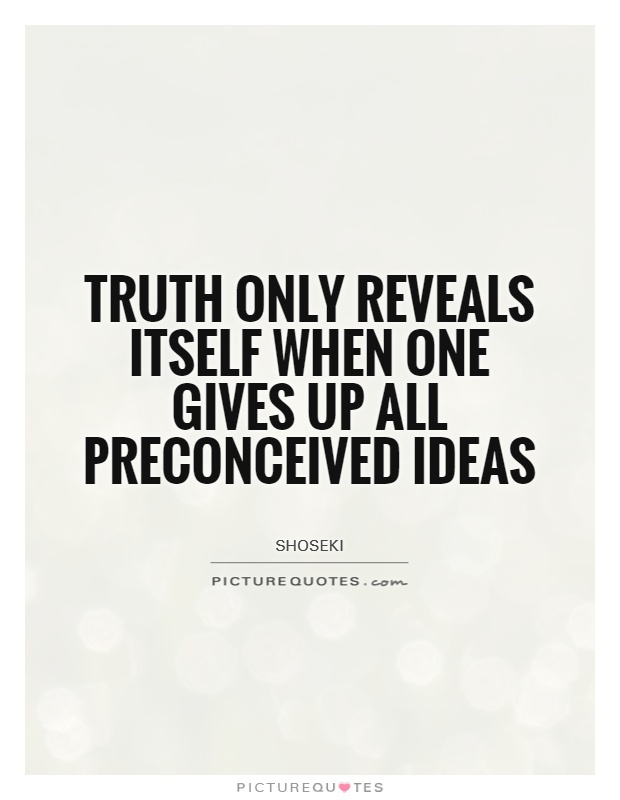 1st Preconceived idea
A job is better than starting my business
Job Vs Business
Someone (employee) that delivers services to another one, either a physical or legal one (employer), in a subordinated way, on a personal basis, recurrently and paid for.
[Speaker Notes: Que é o Negócio para voçês?]
Job Vs Business
Job Vs Business
WHY?
Levels of Comfort zones (are they really comfortable?)
Financial?
Structural?
Others? Time management?

What are we missing?
Fast learning track
Impact
Power to decide our lives
[Speaker Notes: he financial comfort: we had to work hard, so we could justify our pay checks. However, our performance had an effect only on a mid to long term basis, but rarely on a short term basis. The risk was limited, and easily managed. 
The process comfort: we were part of a group, an entity, and whether we were a driver or a follower, we did not have to worry night and day about the “what to do?” or the “why do this rather than that?” because it was being expressed and managed collectively. 
The time management comfort: this might be the biggest challenge, because you never see the truly positive aspects of office hours until you loose them.

The combination of the three brought a whole new dimension to our professional lives, and clearly challenged our pre-conceived convictions.]
2nd Preconceived idea
Entrepreneurship is not for me!
ENTREPRENEURSHIP
WHAT IS IT TO YOU?
ENTREPRENEURSHIP
Entrepreneurship
Entrepreneurship is the practice of starting new organizations or revitalizing mature organizations, particularly new businesses generally in response to identified opportunities. Entrepreneurship is often a difficult undertaking, as a vast majority of new businesses fail. Entrepreneurial activities are substantially different depending on the type of organization that is being started. Entrepreneurship ranges in scale from solo projects (even involving the entrepreneur only part-time) to major undertakings creating many job opportunities 
 (source: wikipedia)

Entrepreneur: the art of taking something at risk
[Speaker Notes: A largely held view of the term is that an Entrepreneur is the person who brings about a change and possesses characteristics to implement ideas to benefit the society as a whole. Only a few people are talented enough to manage this change. Apart from this definition, a simple explanation of the term ?Entrepreneurship? is that it is the person who wants to work for himself.]
Entrepreneurship
Entrepreneurship – the pursuit of opportunity beyond the resources one currently has under control (source: Berkley, 2006)
Management process NOT only an individual characteristic
The Process of Entrepreneurship
Identify
		Need
		Solution				Opportunity
		Unfair advantage
Acquire
		Technology rights
		People							  Resources
		Money
ENTREPRENEURSHIP
DO WE NEED SPECIAL PERSONALITY TRAITS?

OR

CAN THEY BE DEVELOPED?
Entrepreneurs
[Speaker Notes: O Empreendedorismo pode ser intra ou inter]
ENTREPRENEURSHIP
CAN YOU NAME YOUR FAVOURITE ENTREPRENEUR?
TYPES OF ENTREPRENEURSHIP
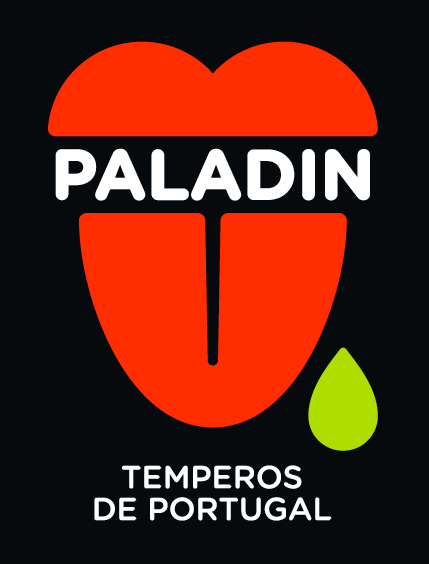 INTRAPRENEURSHIP


ECONOMIC



SOCIAL
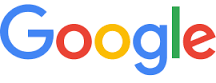 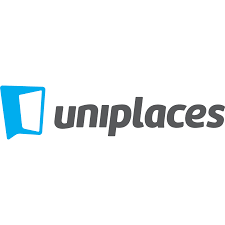 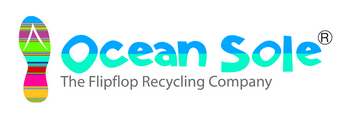 [Speaker Notes: What are they and how do they differ?
Can you name examples?

INTRAPRENEURSHIP – VINHO D’AGUA Casa Ervideira

ECONOMIC – UNIPLACES

SOCIAL -  Ocean Sole]
3rd Preconceived idea
Startups are small companies
STARTUP Vs SME
Are they the same?

 Is a Startup a company?
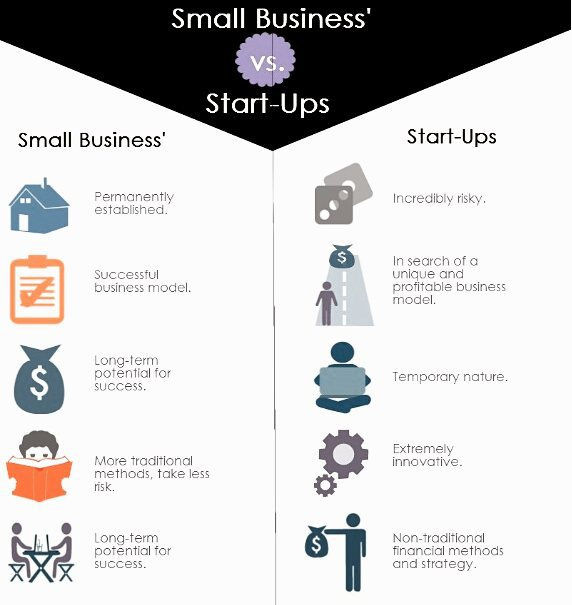 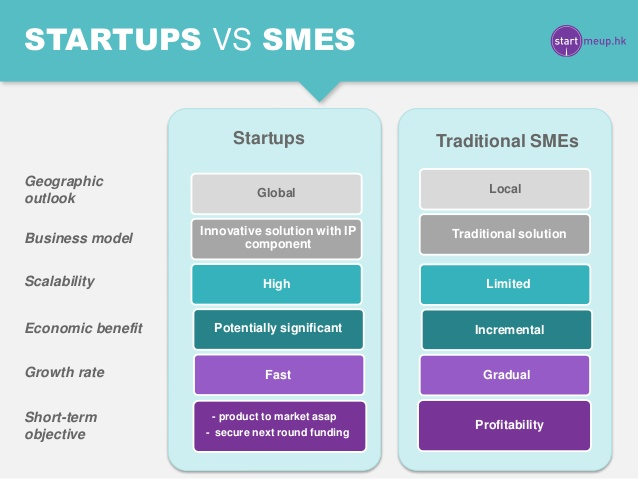 4th Preconceived idea
Innovation is just a fancy name!
INNOVATION
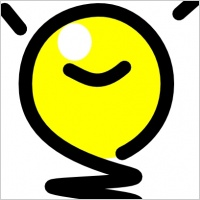 INVENTION
+
EXPLOITATION
=
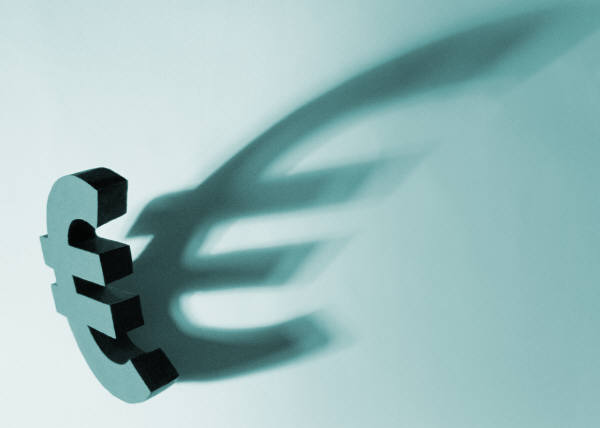 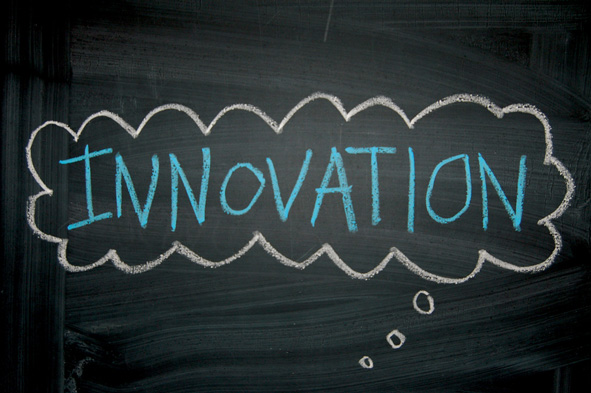 INNOVATOR + ENTREPRENEUR
http://www.youtube.com/watch?v=lZKhZmvJuZY
INNOVATION
More detail to come next week!
5th Preconceived idea
Technology transfer is a cool technology!
Technology Transfer
Technology transfer is the process of sharing skills, knowledge, technologies, methods of manufacturing, samples of manufacturing and facilities among governments and other institutions to ensure that scientific and technological developments are accessible to a wider range of users who can then further develop and exploit the technology into new products, processes, applications, materials or services.
Technology Transfer
Can be done in different formats/values

Entrepreneurial (Economic Valorization)

Altruíst (Scientific Dissemination of Knowledge)
How Should we (Must we) see Science?
[Speaker Notes: Qual a Vossa precepção da ciência que fazem?
Qual a percepção que têm da percepção dos outros e do público generalista?]
Technology Transfer
Technology Transfer
TTO FUNCTIONS:

Coordinate

Nurture

Link
[Speaker Notes: TT Function:
 Coordinate: Coordinating between technology users and developers, between researchers and manufactures is an important element of technology transfer. Access to relevant internal and external resources to individual projects and enterprises has to be enabled.
 Nurture: A main ingredient for moving technology from a research laboratory to a new business enterprise successfully is an environment that is supportive of entrepreneurship. This needs to be encouraged by providing guidance, counseling and resources.
 Link: Cataloging resources related to business enterprises and connecting would-be entrepreneurs/researchers and other technology developers to outside groups and organizations which can help in the process of starting new products, companies etc. Such linkages provide referrals for individual business counseling, sources of financing or the names of individuals who can help with a particular facet of business development.]
Technology Transfer
Constituents of Technology Transfer Processes
Technology Transfer
Technology Promotion
Technology Deployment
Technology Innovation
Technology Development
Technology Research
Technology Assessment
Technology Information and communication
Technology Investment
Technology Collaboration
Technology Commercialization
Does knowledge have an economic value?
K2B, I-Teams, BioTeams….

Why?

Option or Duty?

What tools are we missing?
[Speaker Notes: Performing opportunity recognition, fostering entrepreneurs, structuring deals, HARVESTING OUTCOMES!Ferramentas:
TTO education
Awareness of opportunity constant search
Dedicated office
Competitions
Learn by doing (use the student force to spread the work)
Go to meetings with potential customers/buyers/VCs
Incentives to Pis – spin-out companies
…]
TOOLS WE NEED TO VALUE K
Management

Technical/Scientific

Other?
Atitude?
Soft Skills?
Critical analysis?
Negotiation SKills?
IP?
6th Preconceived idea
Industry & Academia are 2 worlds apart!
Industry Vs University
2 worlds apart?

Rythm?

Focus?

Competencies?
7th Preconceived idea
I have all I can when I finish my degree!
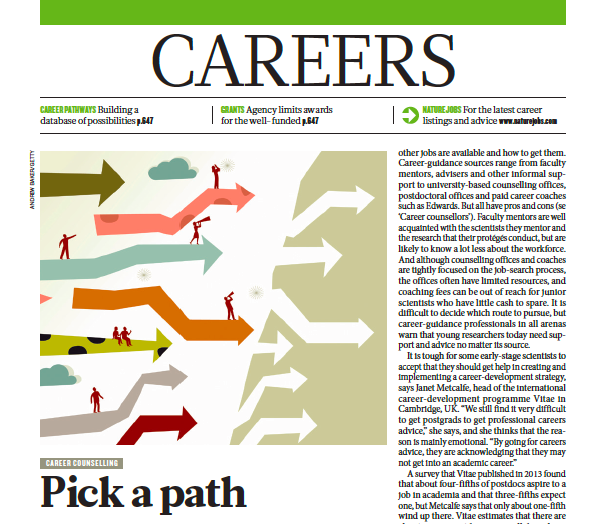 NATURE, Vol. 512, 29th January 2015
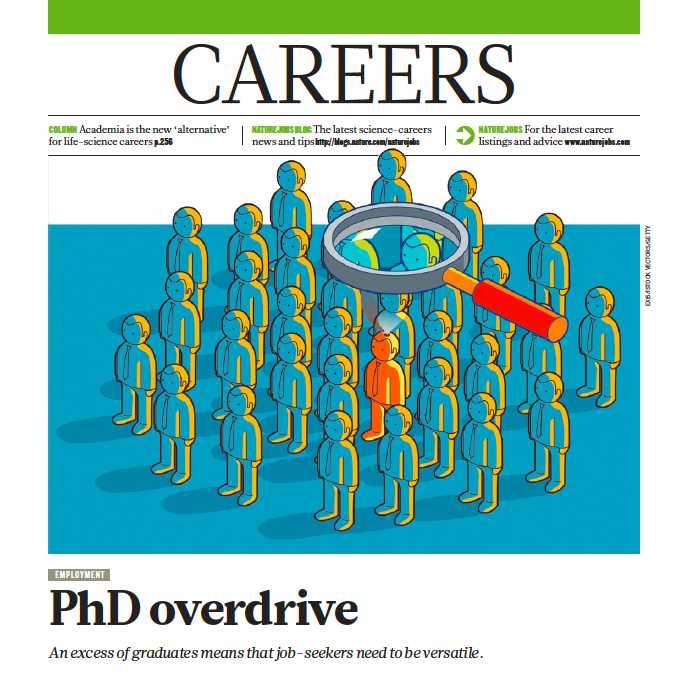 NATURE, Vol. 511, 10th July 2014
SOFT SKILLS = SMART SKILLS
YOU HAVE A PROBLEM:
TECHNICAL COMPETENCES DO NOT LAND YOU A JOB OR GUARANTEE SUCCESS!
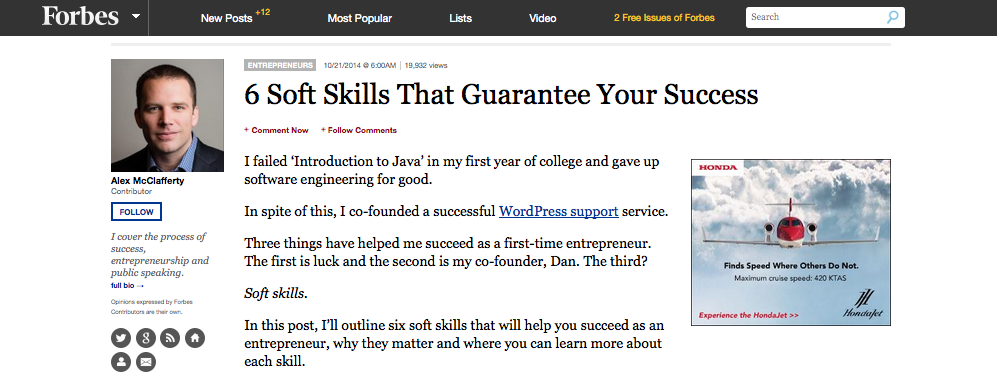 Forbes, 21 October 2014 (http://www.forbes.com/sites/alexmcclafferty/2014/10/21/soft-skills/)
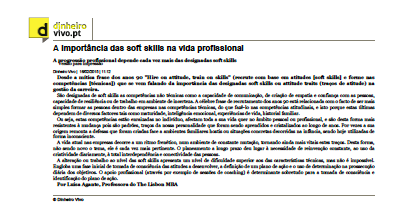 Dinheiro Vivo, 16th February 2015 (http://www.dinheirovivo.pt/Imprimir.aspx?content_id=4403566)
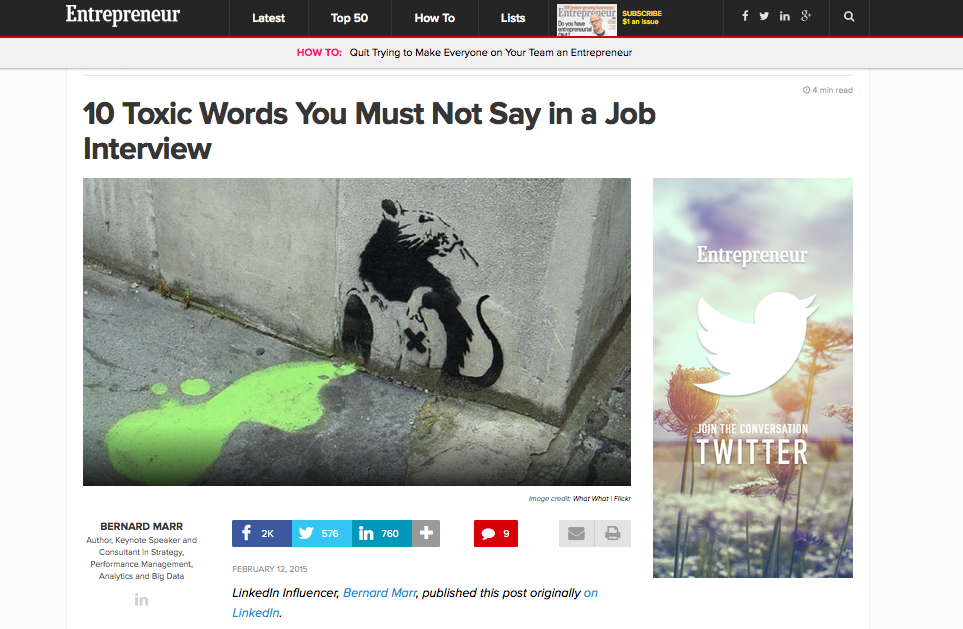 Entrepreneur, 12th February 2015 (http://www.entrepreneur.com/article/242809 )
SOFT SKILLS = SMART SKILLS
Major skills employers look for/successful people have:

Know how & technical competencies (25%)
Project management skills (23%)
Top verbal and written communication(15%)
Organizational skills (14%)
Interpersonal relationship skills (13%)
Resilience
SOFT SKILLS = SMART SKILLS
Written Communication
Verbal Communication
Different languages
Management by goals
Emotional Inteligence & Conflict management
Entrepreneurship & Failure management
Leadership and Team management
Critical analysis
Negotiation Skills
Innovation & continuous learning
Knowledge management
K2B e SWOT
K2B, Pitches & Cases
TTC/IE
TTC/IE
K2B
TTC/IE
K2B
Case Studies
TTC/IE, K2B, Cases
TTC/IE
TTC/IE
SOFT SKILLS = SMART SKILLS
THIS IS WHY WE WILL PUSH YOU OUT OF THE BOX, OUT OF YOUR CONFORT ZONE!

LEARNING BEGINS WHEN YOU FEEL UNCONFORTABLE…
Think Different